STATEMENT OF CASH FLOW
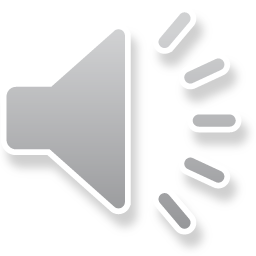 STATEMENT OF CASH FLOW
New type of statement
Late 80s
Why do people want it? 
Cash is KING
Better understand cash flow
Flaws of other FS
Balance sheet  snapshot, only one given time
Income  no detailed information 
Cash may be generated by other things than operations
Maybe taking on more debt
Selling off assets
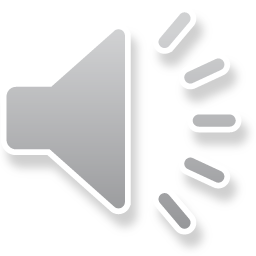 3 parts
Cash flow from operating activities
Cash flow from investing activities
Cash flow from financing activities
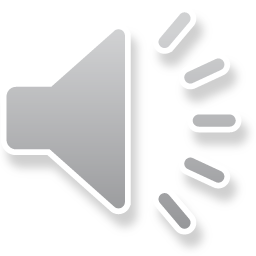 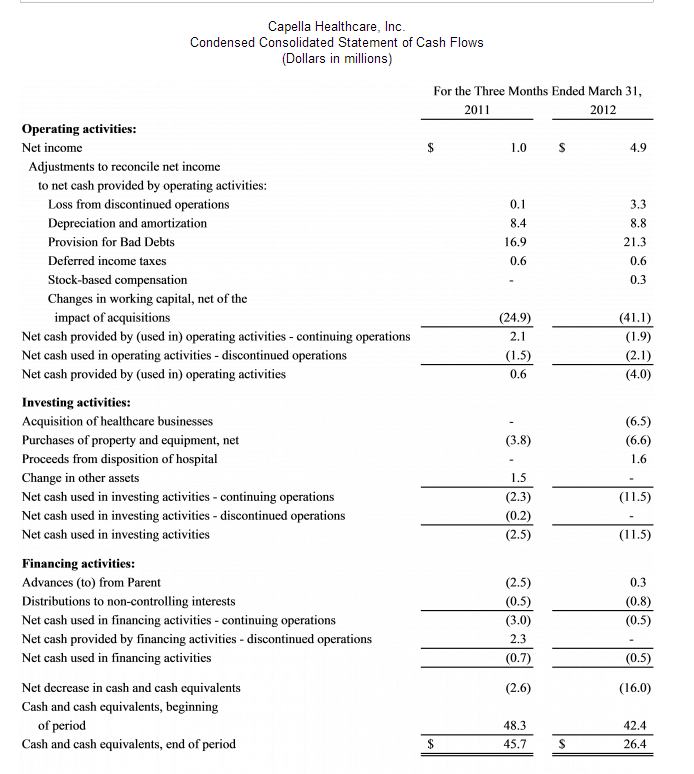 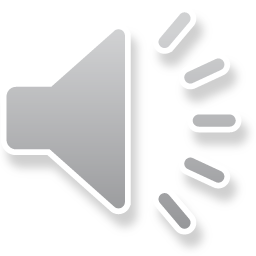